Διαδοχή Συγχορδιών
Γ λυκείου
1. Θα ακούσετε μια διαδοχή συγχορδιών, η οποία θα επαναληφθεί δύο φορές. Να επιλέξετε ποια από τις πέντε απαντήσεις αντιστοιχεί στη διαδοχή που ακούστηκε.
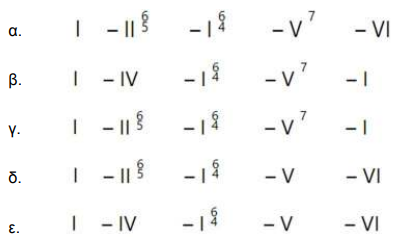 2. Θα ακούσετε μια διαδοχή συγχορδιών, η οποία θα επαναληφθεί δύο φορές. Να επιλέξετε ποια από τις πέντε απαντήσεις αντιστοιχεί στη διαδοχή που ακούστηκε.
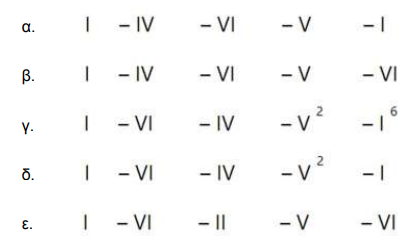 3. Θα ακούσετε μια διαδοχή συγχορδιών, η οποία θα επαναληφθεί δύο φορές. Να επιλέξετε ποια από τις πέντε απαντήσεις αντιστοιχεί στη διαδοχή που ακούστηκε.
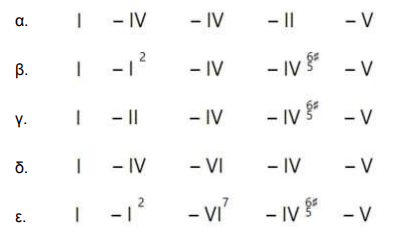 4. Θα ακούσετε μια διαδοχή συγχορδιών, η οποία θα επαναληφθεί δύο φορές. Να επιλέξετε ποια από τις πέντε απαντήσεις αντιστοιχεί στη διαδοχή που ακούστηκε.
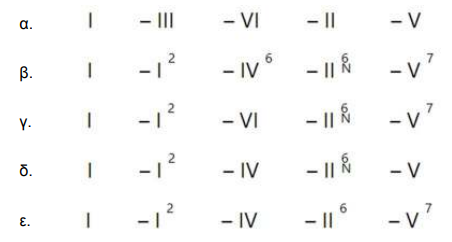 5. Θα ακούσετε μια διαδοχή συγχορδιών, η οποία θα επαναληφθεί δύο φορές. Να επιλέξετε ποια από τις πέντε απαντήσεις αντιστοιχεί στη διαδοχή που ακούστηκε.
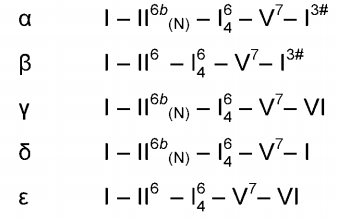 6. Θα ακούσετε μια διαδοχή συγχορδιών, η οποία θα επαναληφθεί δύο φορές. Να επιλέξετε ποια από τις πέντε απαντήσεις αντιστοιχεί στη διαδοχή που ακούστηκε.
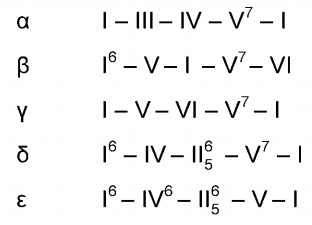 7. Θα ακούσετε μια διαδοχή συγχορδιών, η οποία θα επαναληφθεί δύο φορές. Να επιλέξετε ποια από τις πέντε απαντήσεις αντιστοιχεί στη διαδοχή που ακούστηκε.
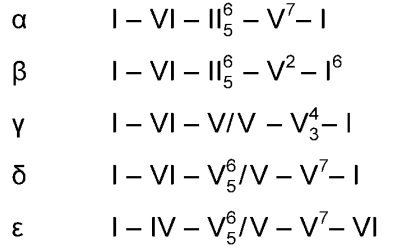 8. Θα ακούσετε μια διαδοχή συγχορδιών, η οποία θα επαναληφθεί δύο φορές. Να επιλέξετε ποια από τις πέντε απαντήσεις αντιστοιχεί στη διαδοχή που ακούστηκε.
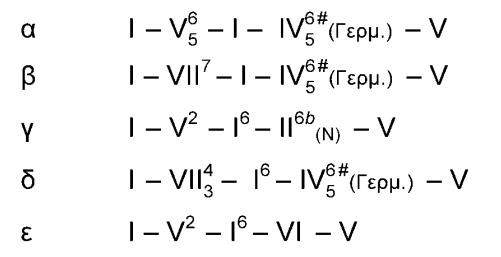 9. Θα ακούσετε μια διαδοχή συγχορδιών, η οποία θα επαναληφθεί δύο φορές. Να επιλέξετε ποια από τις πέντε απαντήσεις αντιστοιχεί στη διαδοχή που ακούστηκε.
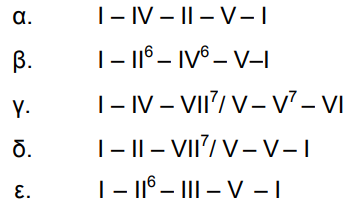 10. Θα ακούσετε μια διαδοχή συγχορδιών, η οποία θα επαναληφθεί δύο φορές. Να επιλέξετε ποια από τις πέντε απαντήσεις αντιστοιχεί στη διαδοχή που ακούστηκε.
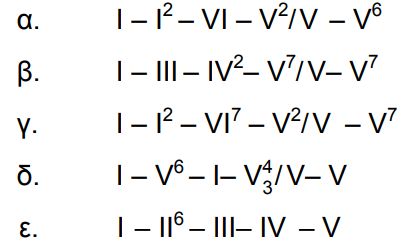 11. Θα ακούσετε μια διαδοχή συγχορδιών, η οποία θα επαναληφθεί δύο φορές. Να επιλέξετε ποια από τις πέντε απαντήσεις αντιστοιχεί στη διαδοχή που ακούστηκε.
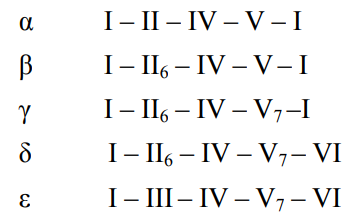 12. Θα ακούσετε μια διαδοχή συγχορδιών, η οποία θα επαναληφθεί δύο φορές. Να επιλέξετε ποια από τις πέντε απαντήσεις αντιστοιχεί στη διαδοχή που ακούστηκε.
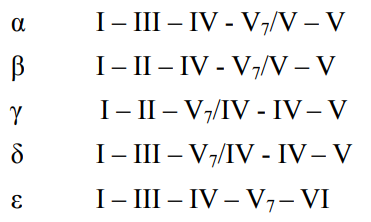 13. Θα ακούσετε μια διαδοχή συγχορδιών, η οποία θα επαναληφθεί δύο φορές. Να επιλέξετε ποια από τις πέντε απαντήσεις αντιστοιχεί στη διαδοχή που ακούστηκε.
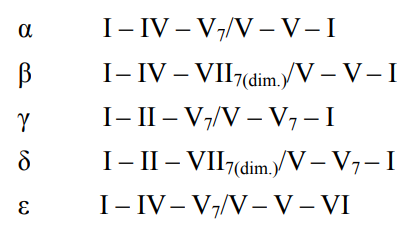 14. Θα ακούσετε μια διαδοχή συγχορδιών, η οποία θα επαναληφθεί δύο φορές. Να επιλέξετε ποια από τις πέντε απαντήσεις αντιστοιχεί στη διαδοχή που ακούστηκε.
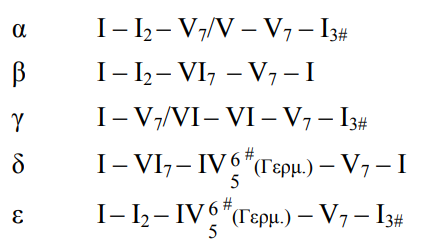 Σωστές Απαντήσεις
Νάκα Ειρήνη